Workshop guide
Facilitator: 
Read notes to prepare. See English slides.
Practice the script aloud. Change as needed. 
Ready the family-facing materials.
Display slide 2 as families arrive.
Tell me a story
مجھے ایک کہانی سنائیں
ایجنڈا
خوش آمدید
پڑھنے سے متعلق ٹپ
میں نے سخت الفاظ سے حملہ کرنے کا طریقہ سیکھ لیا!
مشق کا وقت
عکاسی اور اپڈیٹس
ورکشاپ سے متعلق ہدایات
تیار رہیں۔
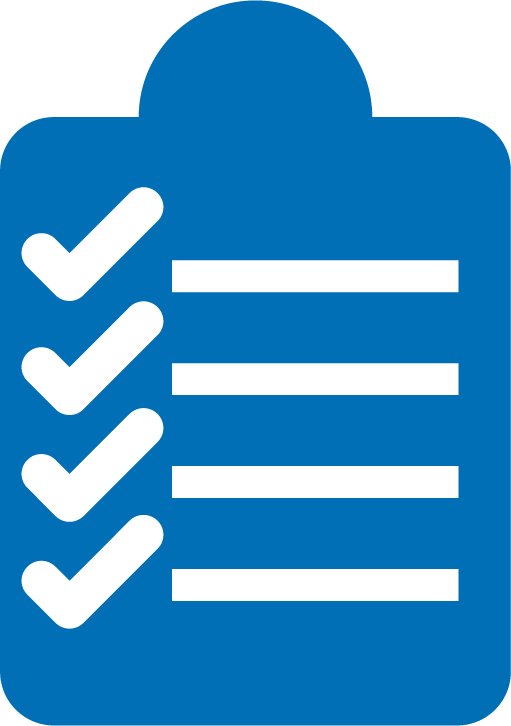 حاضر رہیں۔
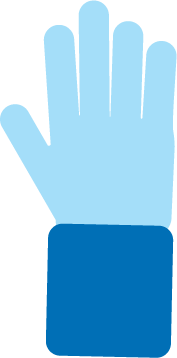 شائستہ رہیں۔
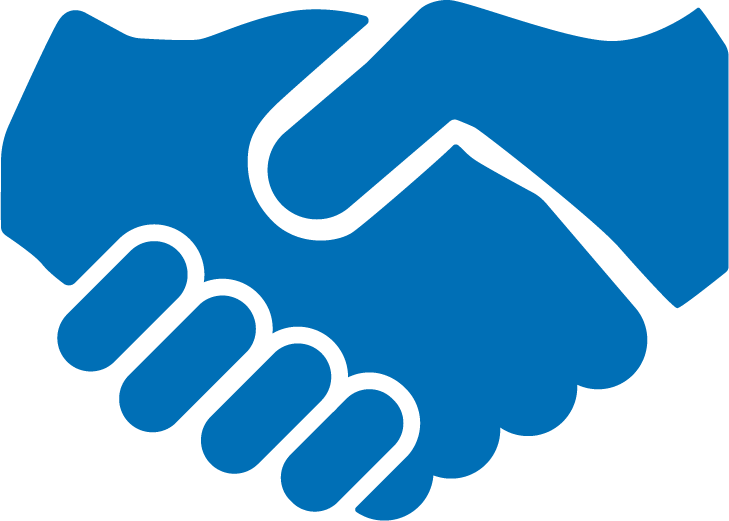 سوالات پوچھیں۔
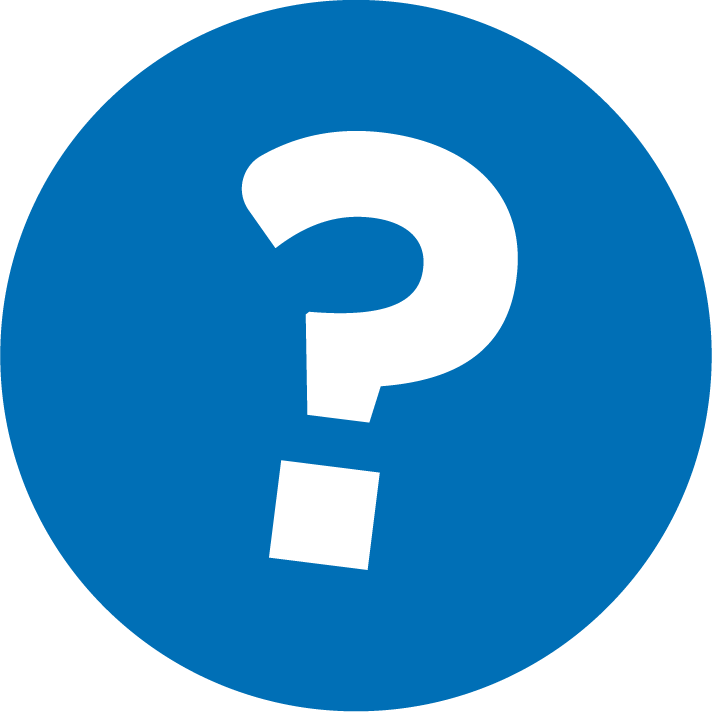 مجھے ایک کہانی سنائیں
1
کسی کہانی کے بارے میں سوچیں۔
2
مجھے آغاز کے بارے میں بتائیں۔
مجھے وسط کے بارے میں بتائیں۔
3
یہ ٹِپ آپ کے بچے کو یہ سمجھنے میں مدد کرتی ہے کہ کہانیوں کو کس طرح ترتیب دیا جاتا ہے۔
4
مجھے اختتام کے بارے میں بتائیں۔
خواندگی کی شرائط کی پڑتال کریں
متن کو کس طرح ترتیب دیا جاتا ہے۔ کسی بھی کہانی کا آغاز، وسط اور اختتام ہوتا ہے۔
ساخت
پلاٹ
کہانی میں واقعات کی ترتیب۔
کہانی کب اور کہاں وجود میں آتی ہے۔
ترتیب
کردار
کوئی شخص (یا کوئی چیز) جو کہ کسی کہانی میں سوچ رہا ہے، محسوس کر رہا ہے، بات کر رہا ہے، اور اداکاری کر رہا ہے۔
کسی کہانی کے بارے میں سوچیں
اپنے بچے سے کسی کہانی کے بارے میں سوچنے کے لیے کہیں۔ 

کہانی یہ ہو سکتی ہے:
اپنی خاندانی زندگی یا ثقافت سے
کوئی ایسی کہانی جسے آپ کسی کتاب، گیم یا فلم سے جانتے ہیں۔
کسی ایسی چیز کے بارے میں بنائی گئی کہانی جس میں وہ دلچسپی رکھتے ہیں، جیسے کہ ڈائنوسار یا پسندیدہ خود پسند جانور۔
کسی کہانی کے بارے میں سوچیں۔ تخلیقی بنیں!
مجھے آغاز کے بارے میں بتائیں
یہ کہانی کب اور کہاں وجود میں آتی ہے؟ ہم اسے ترتیب کہتے ہیں۔ 

کردار(کرداروں) یا کہانی میں جو بھی شامل تھا اس کا تعارف ضرور کرائیں۔

[بڑے بچوں کے لیے] کیا کہانی کا مزاج ہے؟
کہانی کے آغاز میں کیا ہوتا ہے؟
مجھے وسط کے بارے میں بتائیں
اس کے بارے میں تفصیلات دیں کہ کردار نے کیا کیا یا اس نے کہانی میں ہونے والے واقعات پر کیسے ردعمل ظاہر کیا۔ 

ہوسکتا ہے کہ کردار کو کچھ چیلنجوں کا سامنا کرنا پڑا ہو۔ انہوں نے ان چیلنجوں کو کیسے سر کیا؟
کہانی کے وسط میں کیا ہوتا ہے؟
مجھے اختتام کے بارے میں بتائیں
اپنے بچے کی یہ وضاحت کرنے میں مدد کریں کہ چیلنج کو کیسے سر کیا جاتا ہے اور کہانی کیسے اختتام پذیر ہوتی ہے۔
کیا کردار کہانی میں جو کچھ واقع ہوا اس سے کوئی سبق سیکھتا ہے؟ 
سننے والا کہانی سے کیا سبق سیکھ سکتا ہے؟ ہم اسے کہانی کا اخلاقی سبق کہتے ہیں۔
کہانی کے اختتام پر کیا ہوتا ہے؟
پڑھنا = گفتگو کرنا (K-1)
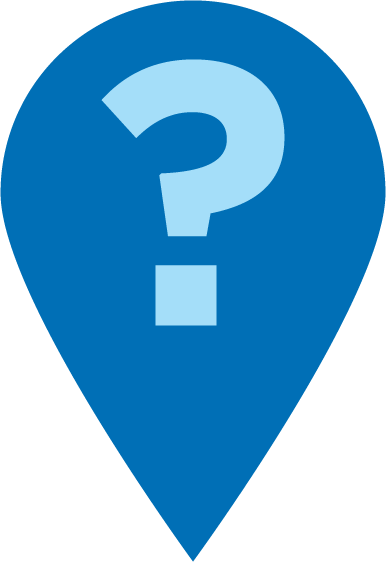 کہانی وجود میں کہاں آتی ہے؟
کہانی میں کون سے کردار ہیں؟
کردار نے کس سبب سے وہ فیصلہ کیا جو انہوں نے کیا تھا؟
کردار کیا چاہتا ہے؟ کیا انہیں کسی پریشانی کا سامنا ہے؟
پڑھنا = گفتگو کرنا (2-3)
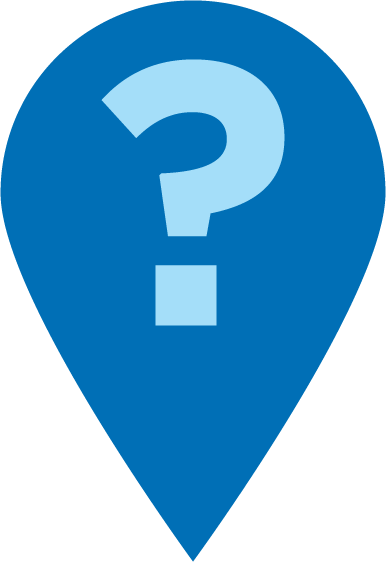 کہانی کی ترتیب کیا ہے؟ کردار کون (ہیں) ہے؟
کردار(کرداروں) کو کچھ چیلنجز کا سامنا کیوں ہے؟
کہانی اختتام پذیر کیسے ہوتی ہے؟ کردار(کرداروں) دشواری پر کیسے قابو پاتے ہیں؟
الأسر التي تتحدث لغات متعددة
اپنے خاندان یا ثقافت کی کہانیوں کو استعمال کریں۔
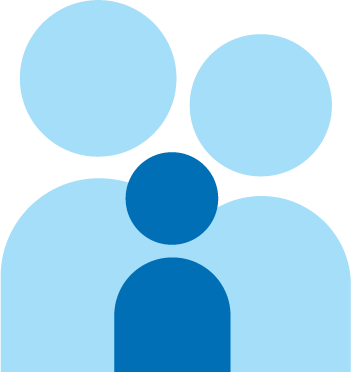 کسی بھی زبان میں کتابوں کے ساتھ اسے استعمال کریں۔
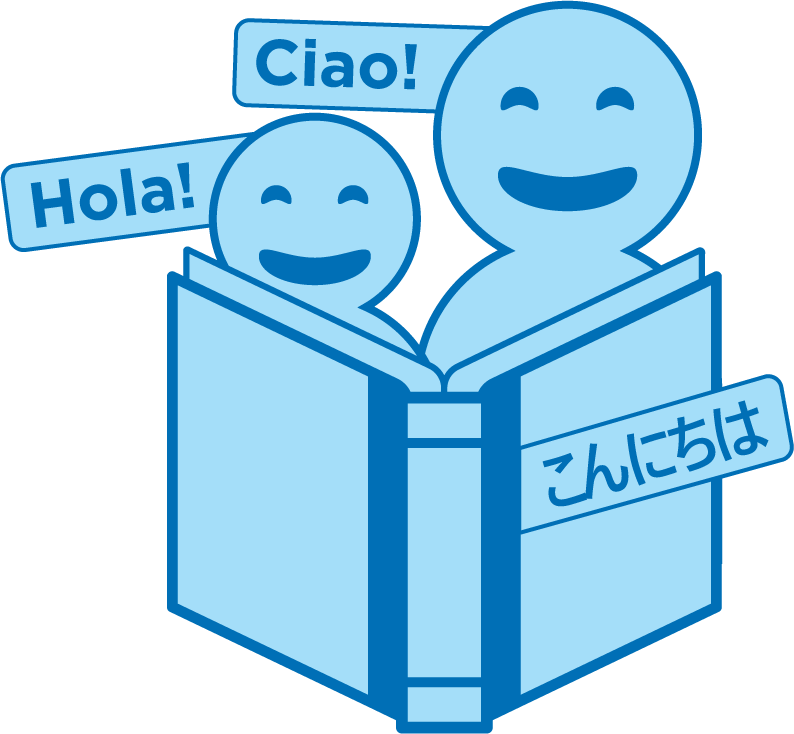 مشق کا وقت
1
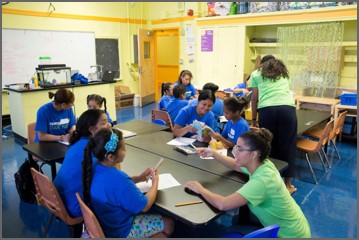 جب آپ کے پاس کوئی سوال ہو تو مجھے کال کریں!
کسی کہانی کے بارے میں سوچیں۔
2
مجھے آغاز کے بارے میں بتائیں۔
3
مجھے وسط کے بارے میں بتائیں۔
4
مجھے اختتام کے بارے میں بتائیں۔
عکاسی کریں
پڑھنے کے ٹوٹکے کے بارے میں کوئی بھی سوالات؟
مڑیں اور اپنے بچے سے بات کریں: گھر پر پڑھنے کے اس ٹوٹکے کو آزمانے کے لیے کیا ہم تیار محسوس کرتے ہیں؟
آپ اسے گھر میں کس طرح استعمال کر سکتے ہیں براہ مہربانی شیئر کریں۔
آپکا سوال کمرے میں موجود کسی اور کی مدد کرے گا!
براہ کرم، فیڈ بیک دیں
آپ کا ان پٹ ہمارے وقت کو ایک ساتھ بہتر بناتا ہے!